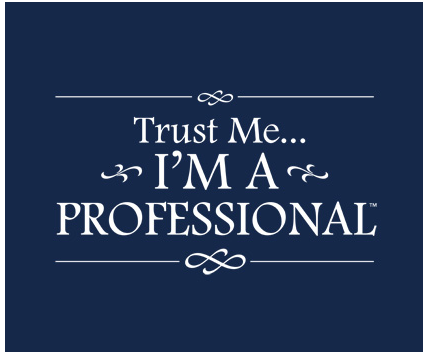 Private and Confidential
Levels of Identity Verification
Social Networking Risks increase without identity verification
Account hijacking 
Identity Theft and Fraud
Protecting Minors
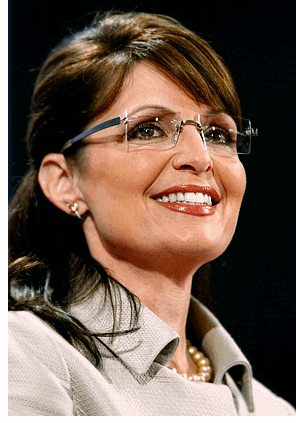 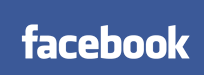 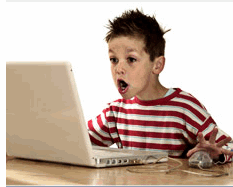 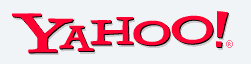 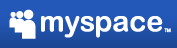 Identity Working in Social Networks
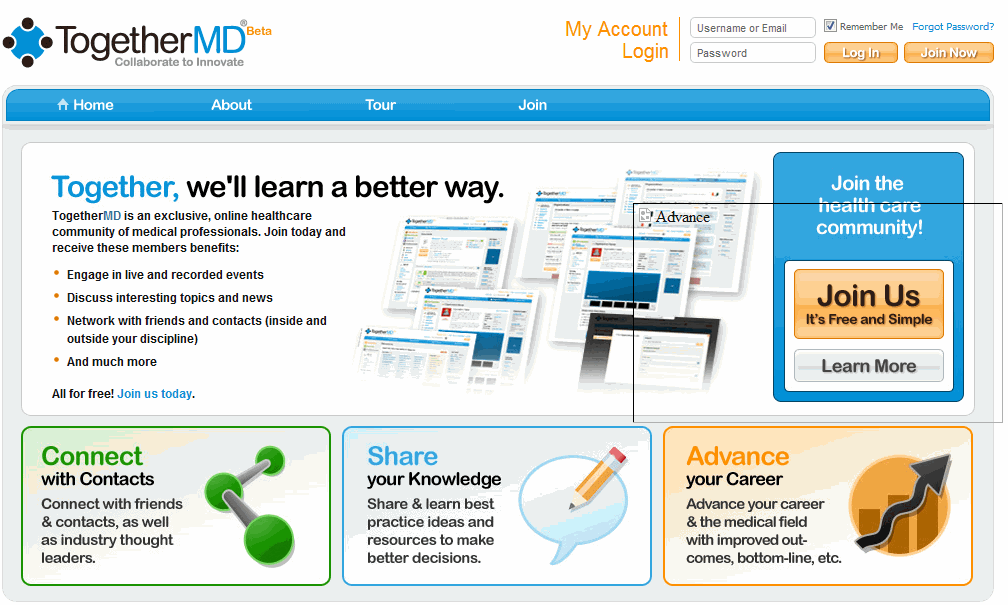 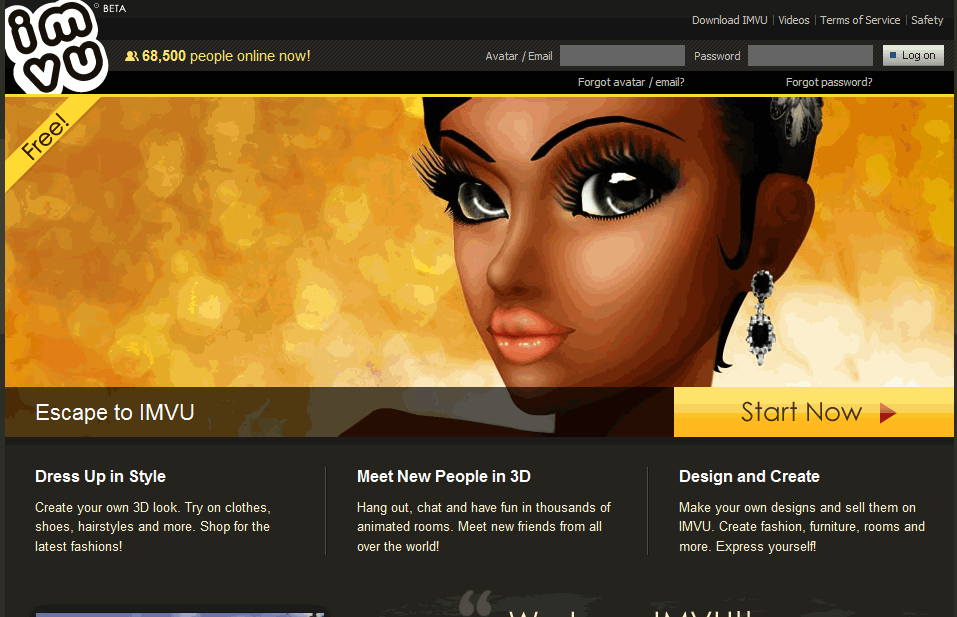 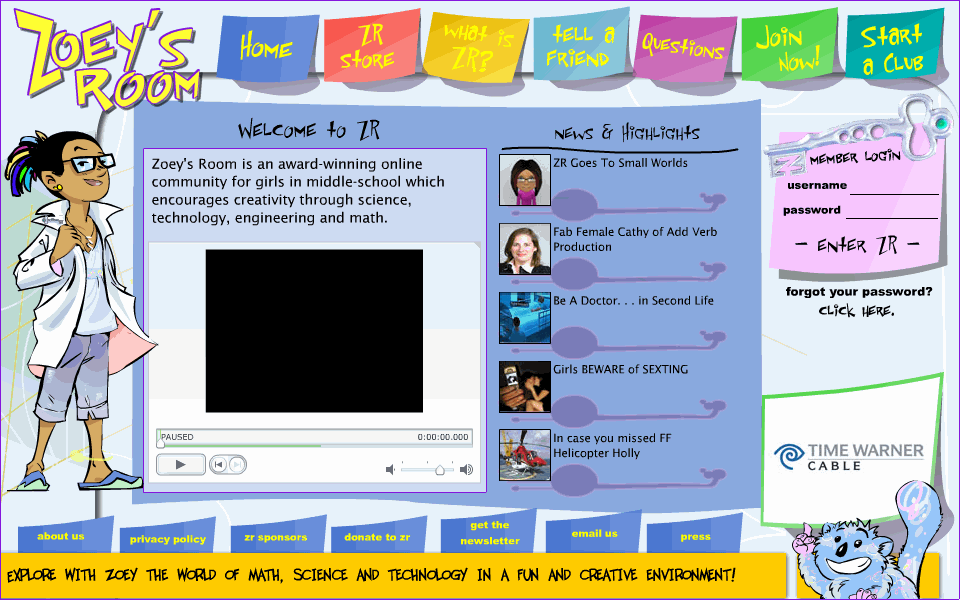